Земельный участок по адресу: г. Пермь, Индустриальный район, ул.Промышленная, 109ж
Кадастровый номер участка – 59:01:4716051:545
Площадь земельного участка – 3 306 кв.м.
Форма собственности – муниципальная, земельный участок свободен, строений нет;
Площадка расположена в микрорайоне Осенцы Индустриального района;
Окружение площадки – площадка расположена в промышленной зоне, окружение – промышленные организации и предприятия.
Градостроительный регламент – зона производственно-коммунальных объектов IV класса вредности (ПК-4);
Вид разрешенного использования – в соответствии с разрешенными видами использования территориальной зоны ПК-4;  
 Транспортная доступность : трамвай №11, личный транспорт.
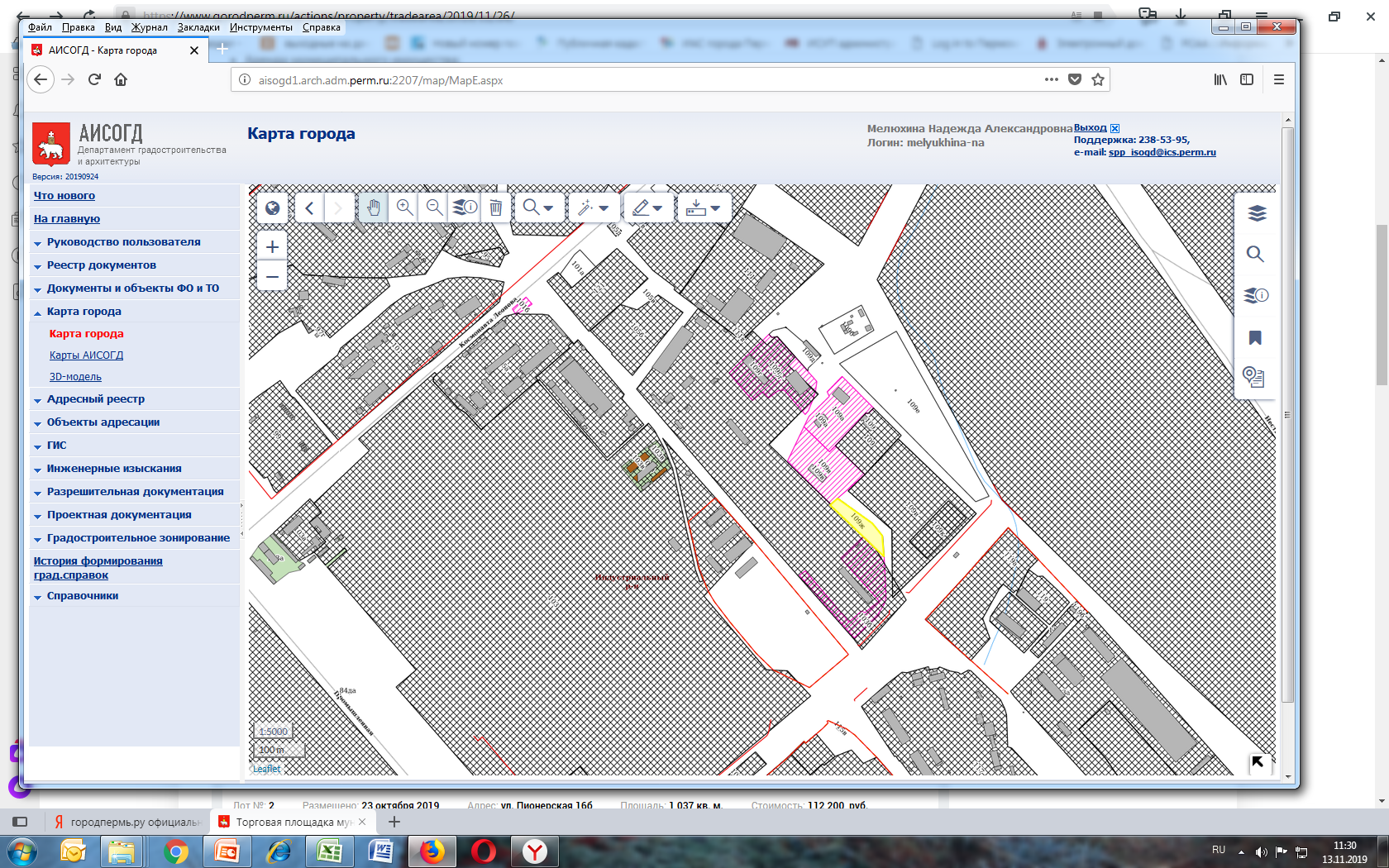 Технические условия подключения
Водоснабжение – возможность подключения имеется;
 Водоотведение – возможность подключения имеется;
 Электроснабжение – техническая возможность присоединения с предполагаемой мощностью 264 кВт имеется, конкретные условия в договоре; 
Теплоснабжение – возможность подключения с тепловой нагрузкой 0,05 Гкал/час имеется;
 Газоснабжение –  возможность подключения к существующим сетям с максимальным расходом 12 куб/час имеется.